Genki Textbook pg64
どこ　ですか。
Where is it?
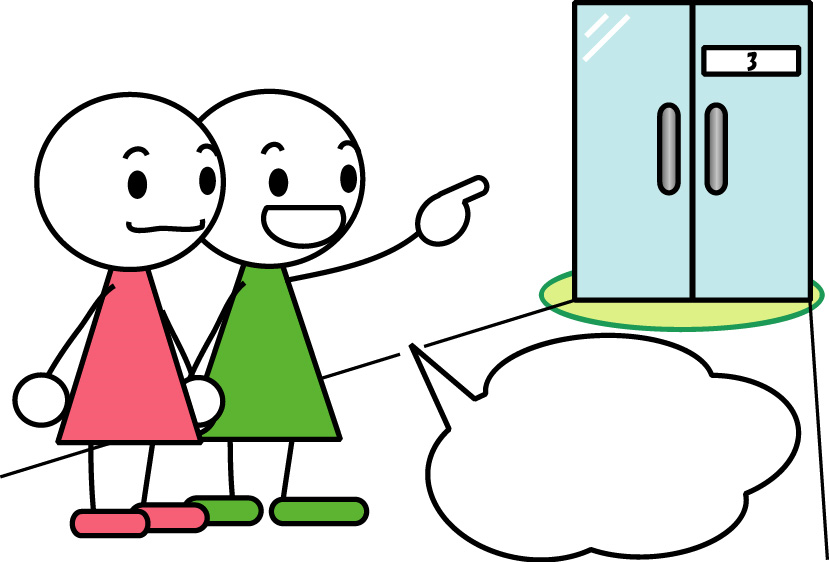 ここ			koko
Here
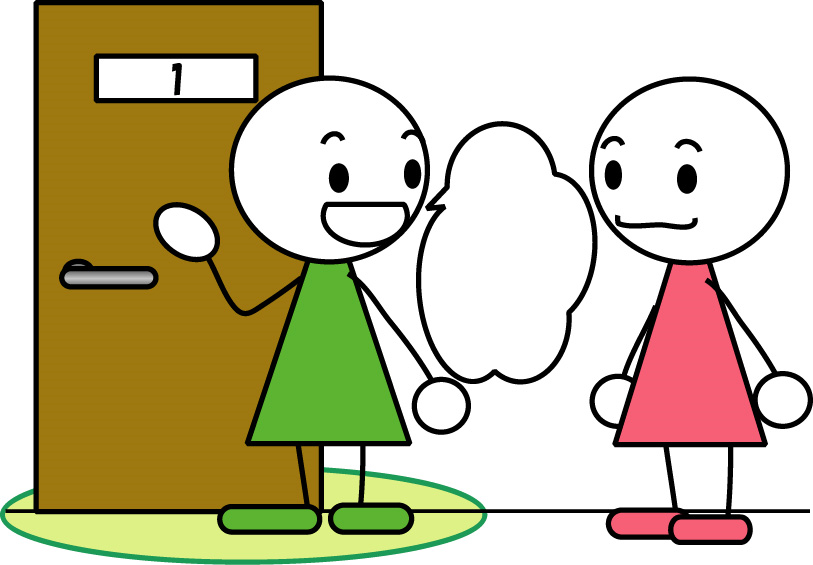 そこ			soko
there
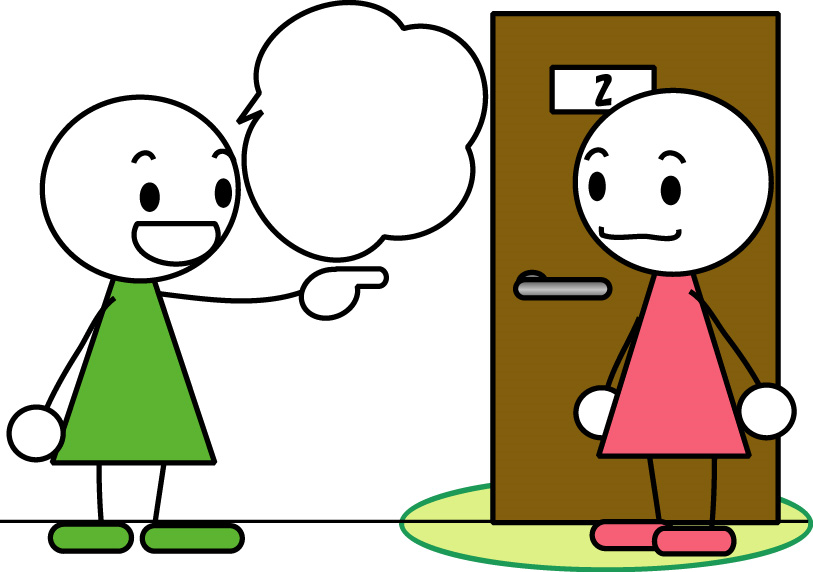 あそこ			asoko
over there
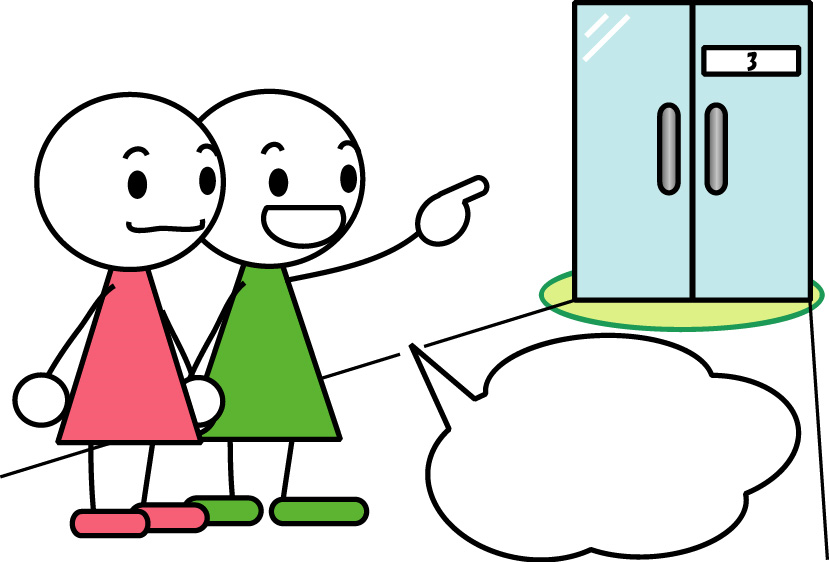 どこ			DOko
Where?
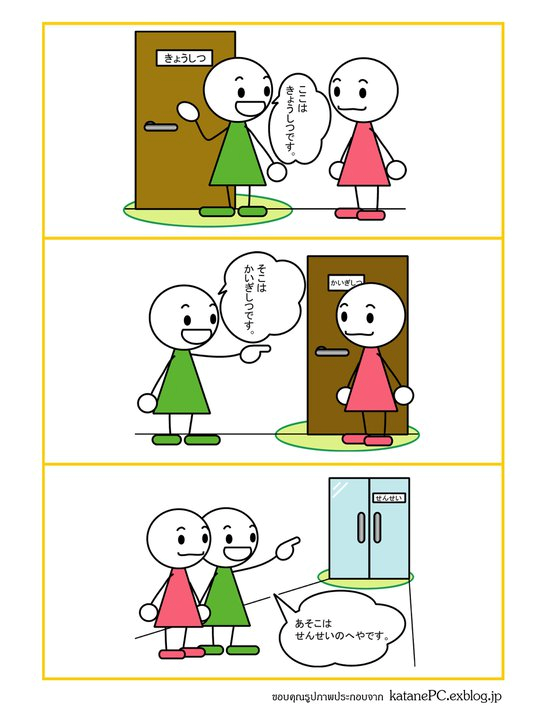 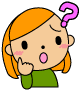 Do you remember these places in Japanese?
2
1
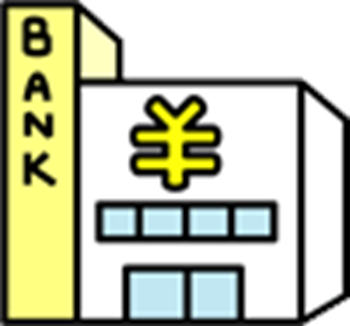 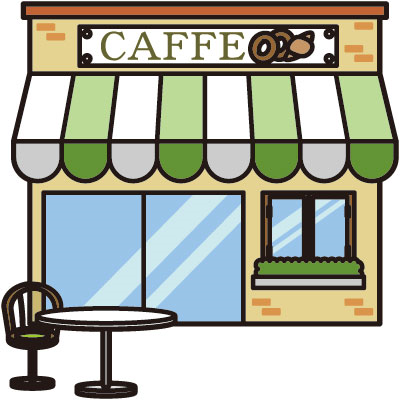 3
4
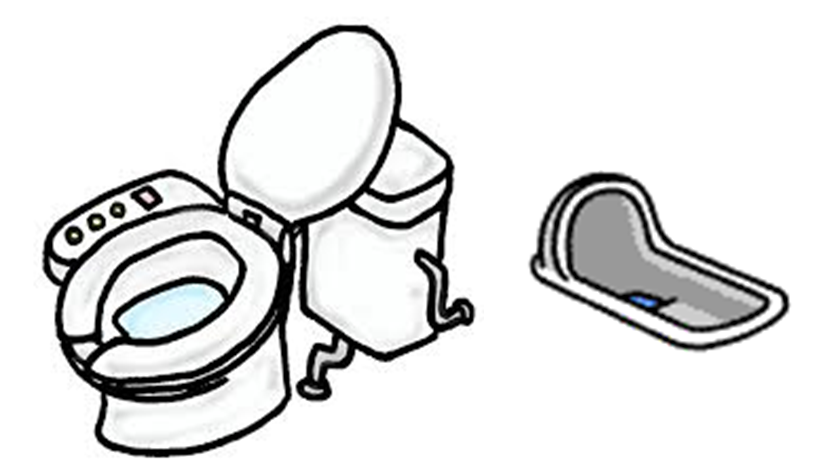 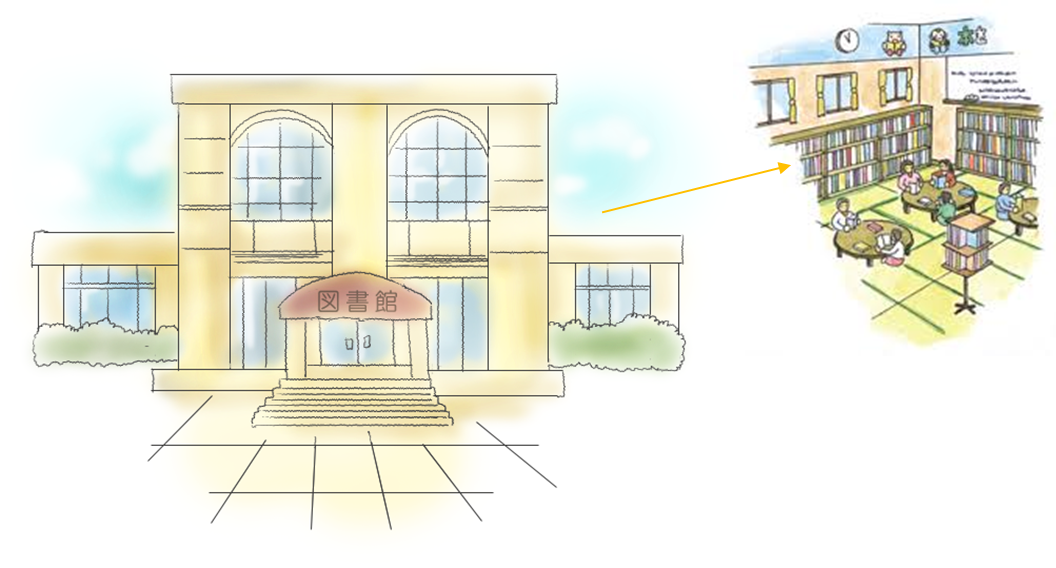 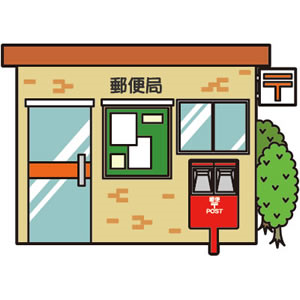 5
Where is it?
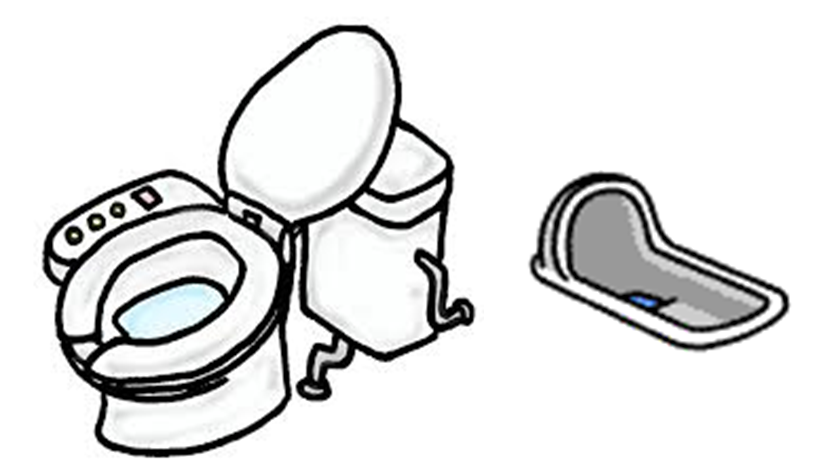 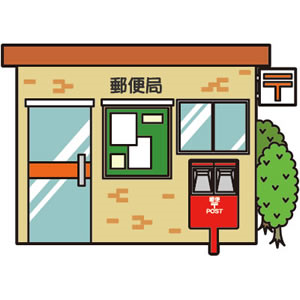